Outreach, engagement and PPI
LhARA Collaboration Meeting
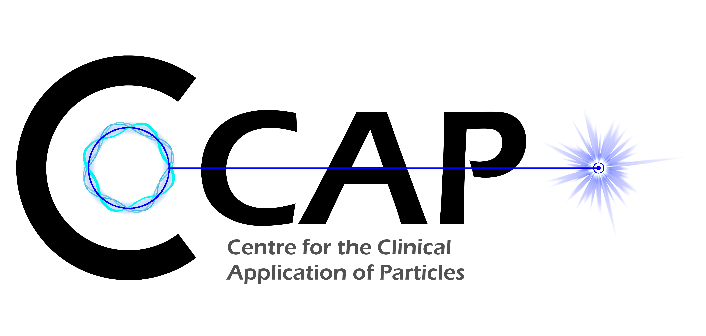 Ajit Kurup

27th April 2022
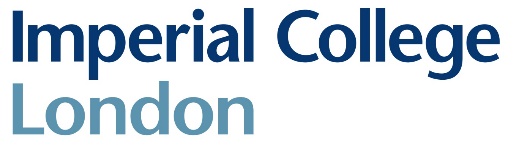 Outreach, engagement and PPI
lhara.org website.

4-nation PPI event.
Website
https://lhara.org	
Aaron Davidson has organised the hosting and content.

Working on a new layout.
Had a few meetings with Aaron and Harry Hall to discuss ideas.

Concept is to present three themes/aspects of the project.
Patient focus.
Radiobiology.
Development of novel technology. 

Proposed layout
Photo slideshow.
Top part of the landing page is non-technical.
List of collaborators.
Other content.
TBD.

Will be ready for comments soon!
4-nation PPI
Discussions with representatives of the 4 nations + other interested parties:
Mike Charlton, Kelly Gleason, Harry Hall, Gareth Jones, Ken Long, Charlotte Palmer, Jason Parsons, Colin Whyte. 

4-nation PPI event.
Agreed a step-by-step approach starting with online activities.
Podcasts.
In the future think about putting together an exhibit for conferences.

Engagement with CRUK nurses and Maggie’s Centres.
Inform content of the podcasts.
Host location.

Twitter @lhara_radbio.
Involve students.

Possible sources for funding the outreach activities.
To create the podcasts.
Next steps
Podcasts
Follow the same themes used for the new web page.
Patient focus.
Radiobiology focus.
Technology focus.
Face-to-face discussion at Maggie’s Centre to get input on content and style of podcast.
Want to engage a professional to do the podcasts.
Need to secure funding.

Get feedback on new webpage when it’s ready.

Need volunteers to help with Tweets!